TBO building blocks - Enabling technologies & trajectory sharing
Hugues de Beco – Airbus – head of ATM program
Data Link – the digital enabler for Air-Gnd collaboration
Continental dense airspace
Conformance Monitoring
Conflict Detection
Traffic Synchronization
Dynamic Capacity Balancing
Complexity Management
ATC/ATM Functions
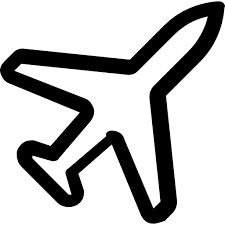 ATC
Flight Plan
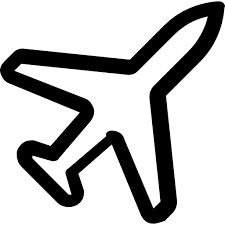 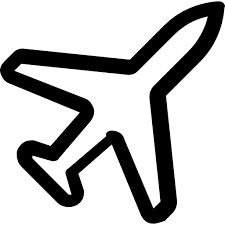 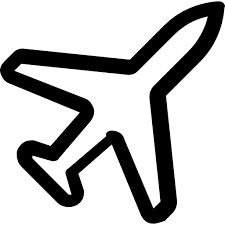 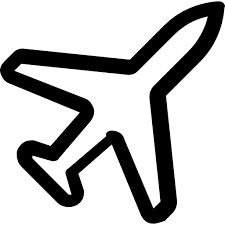 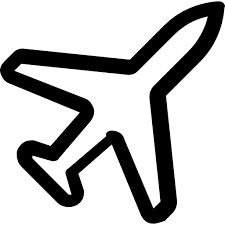 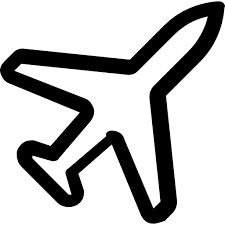 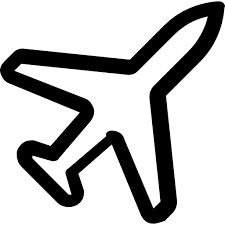 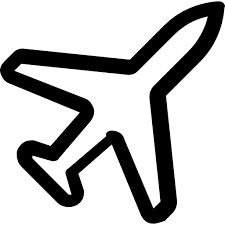 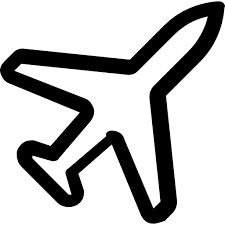 AIRCRAFT
Flight Plan
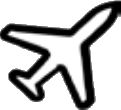 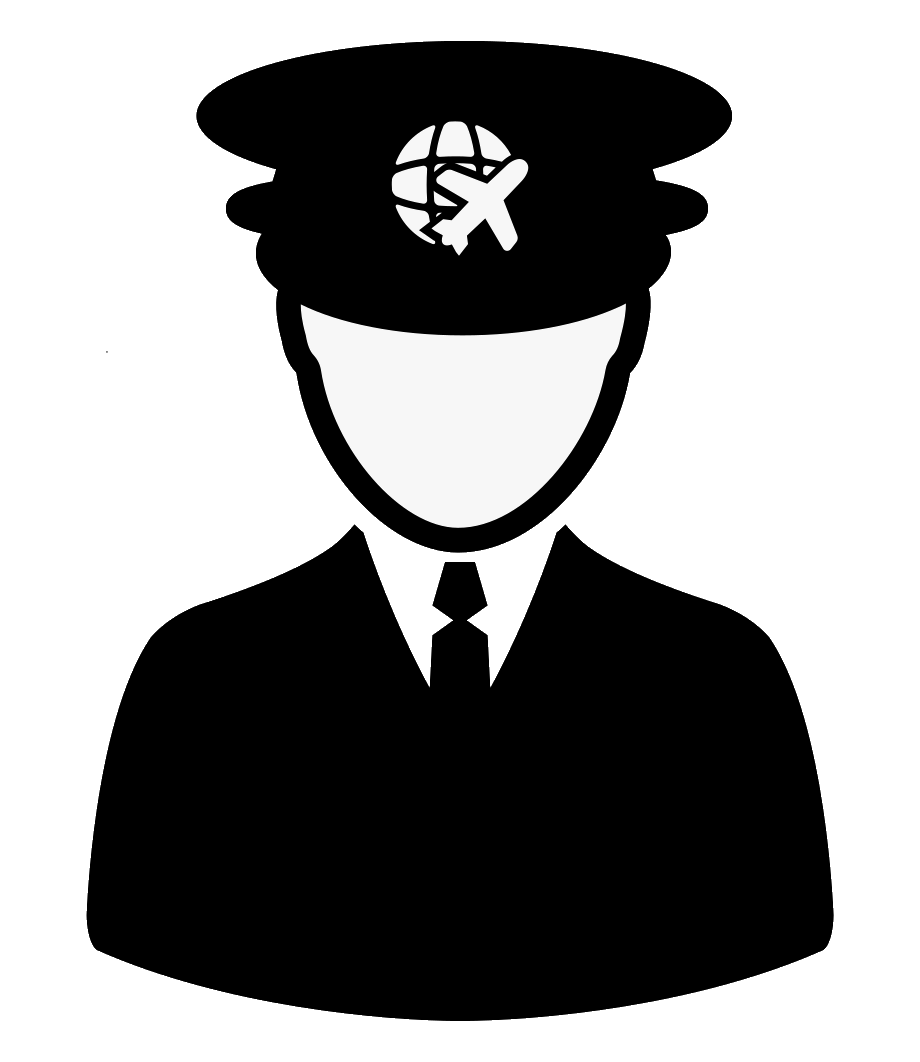 Digital Enabler
ATSB2
ATSB2
EPP
ATNB1
ATNB1
Tomorrow
RnT => Tomorrow
AF6
Tomorrow
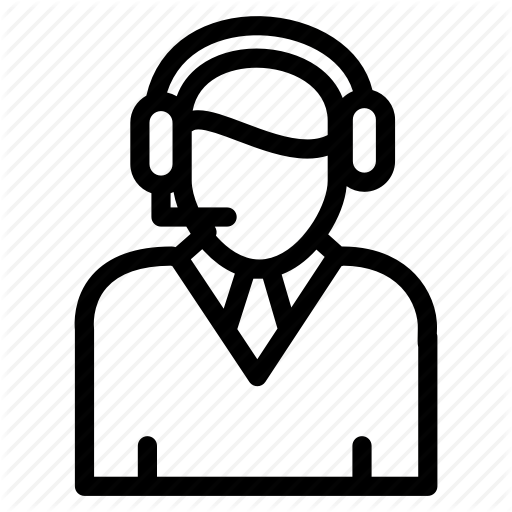 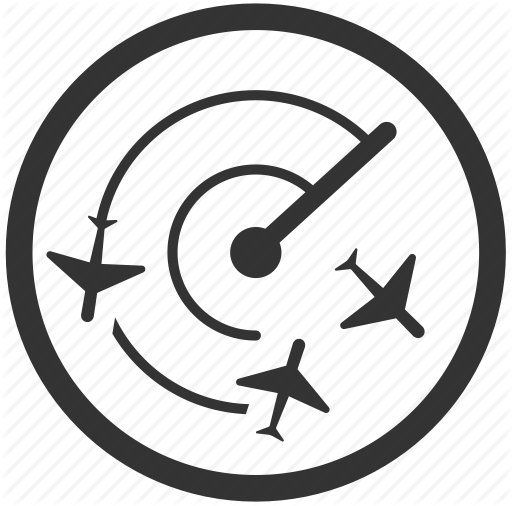 TODAY
TODAY
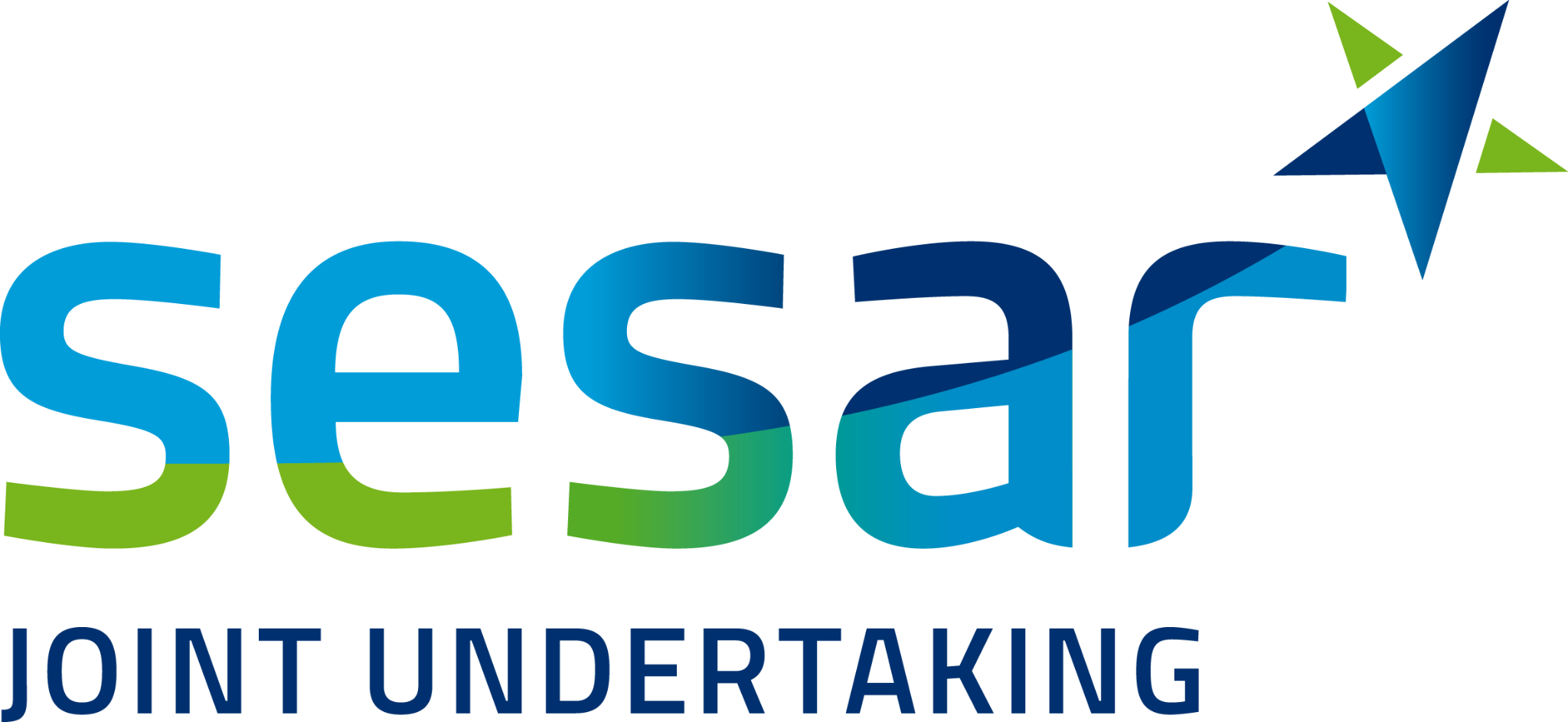 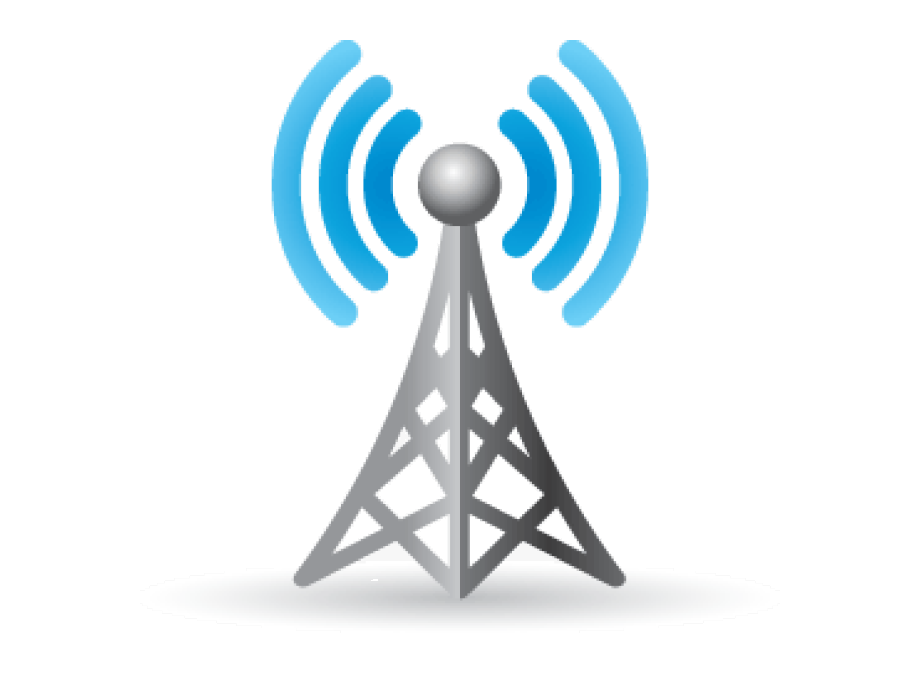 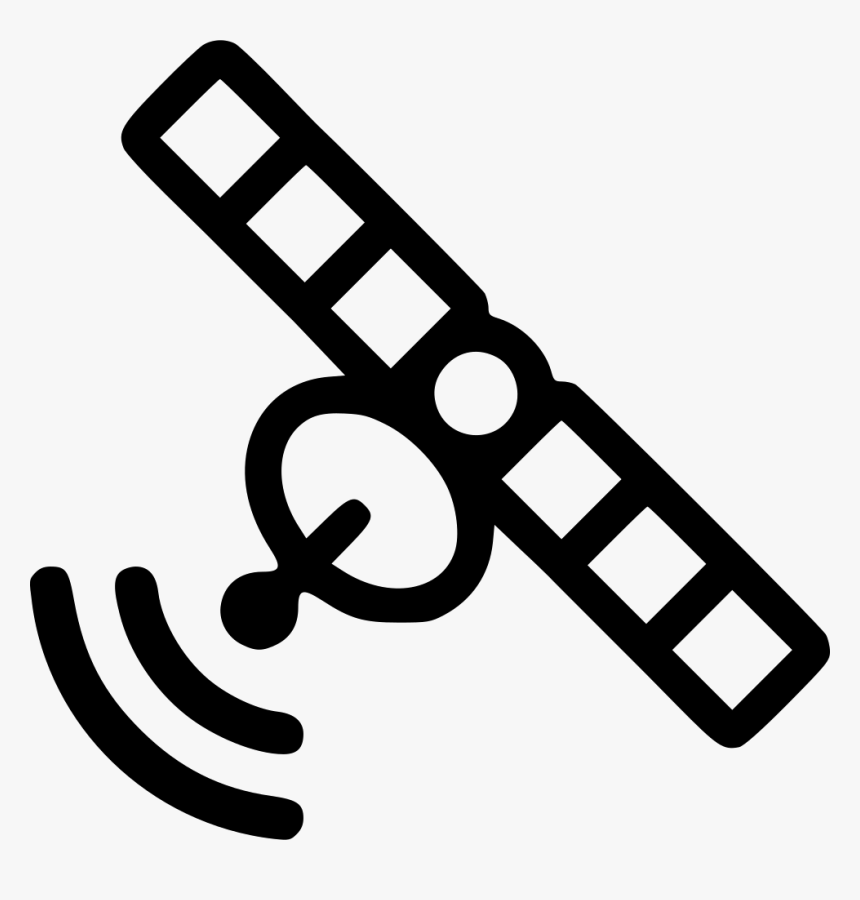 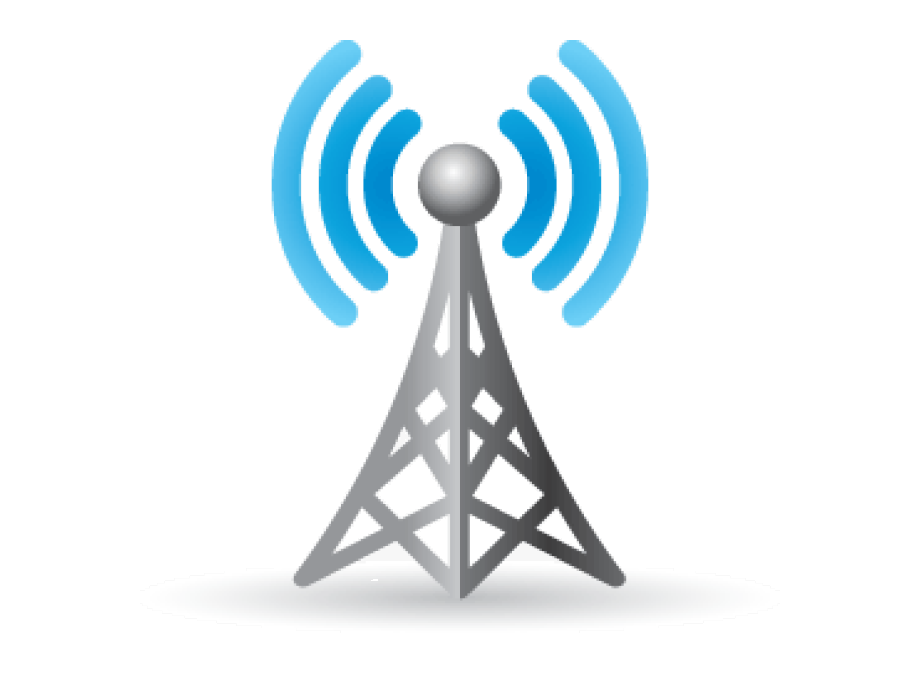 Foundations
IRIS (Inmarsat)
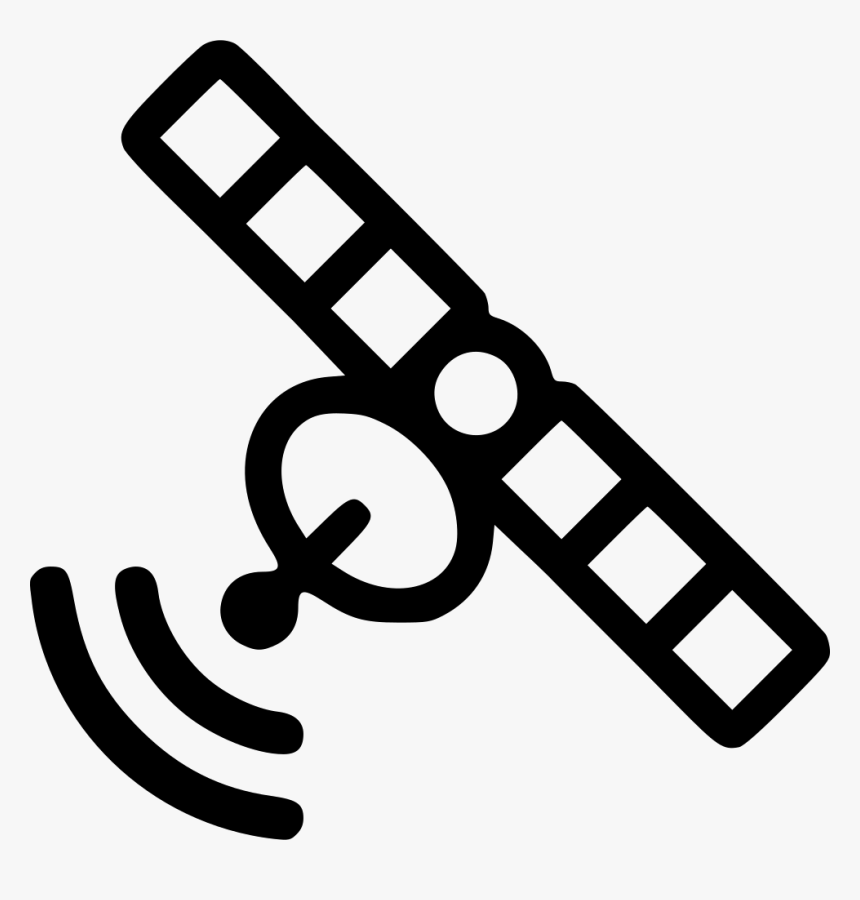 VDL mode2
LDACS
Hyper Connected ATM
Ku/Ka
Lband
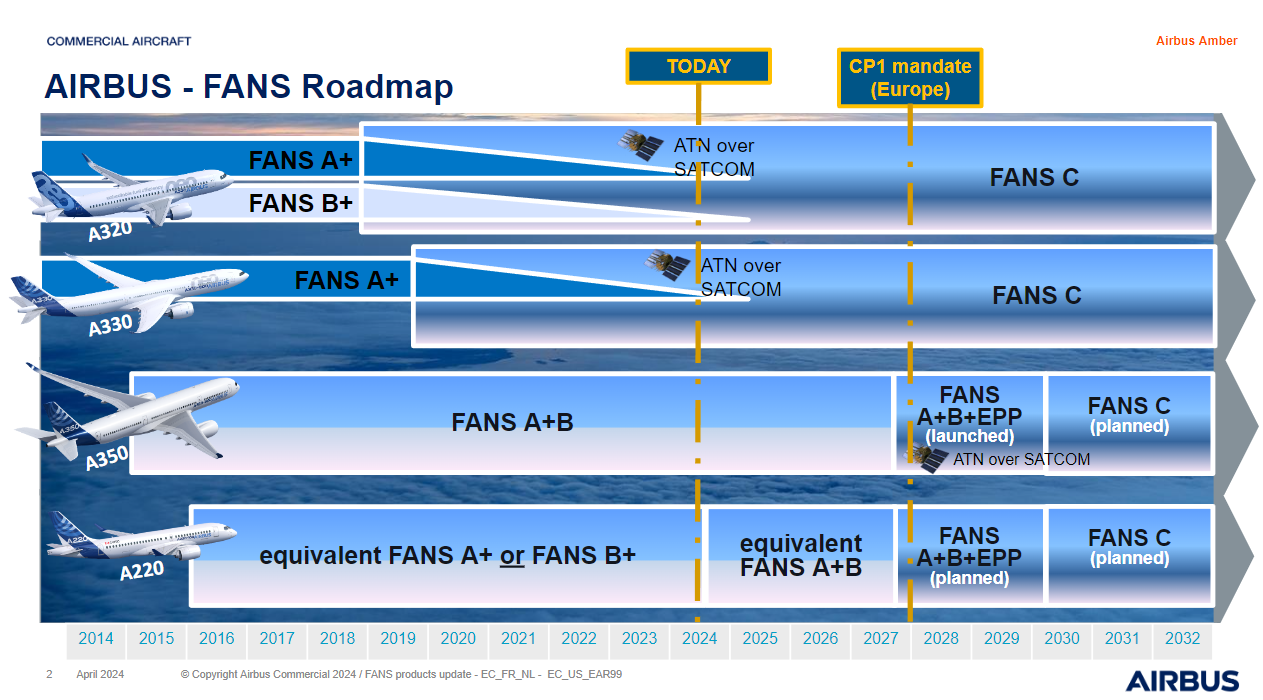 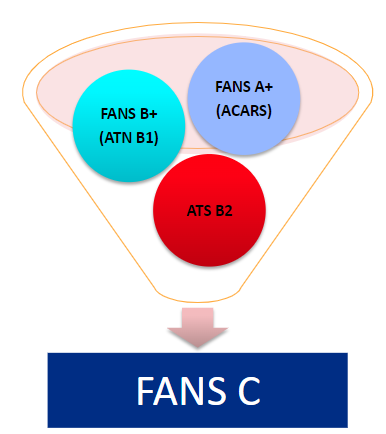 A320 & A330(*)
(*) operating in Europe
TBO and Collaborative Decision Making
Destination Arpt
safety critical
ACC
Data Link (B1,EPP,B2)
Voice
ACC
ACC
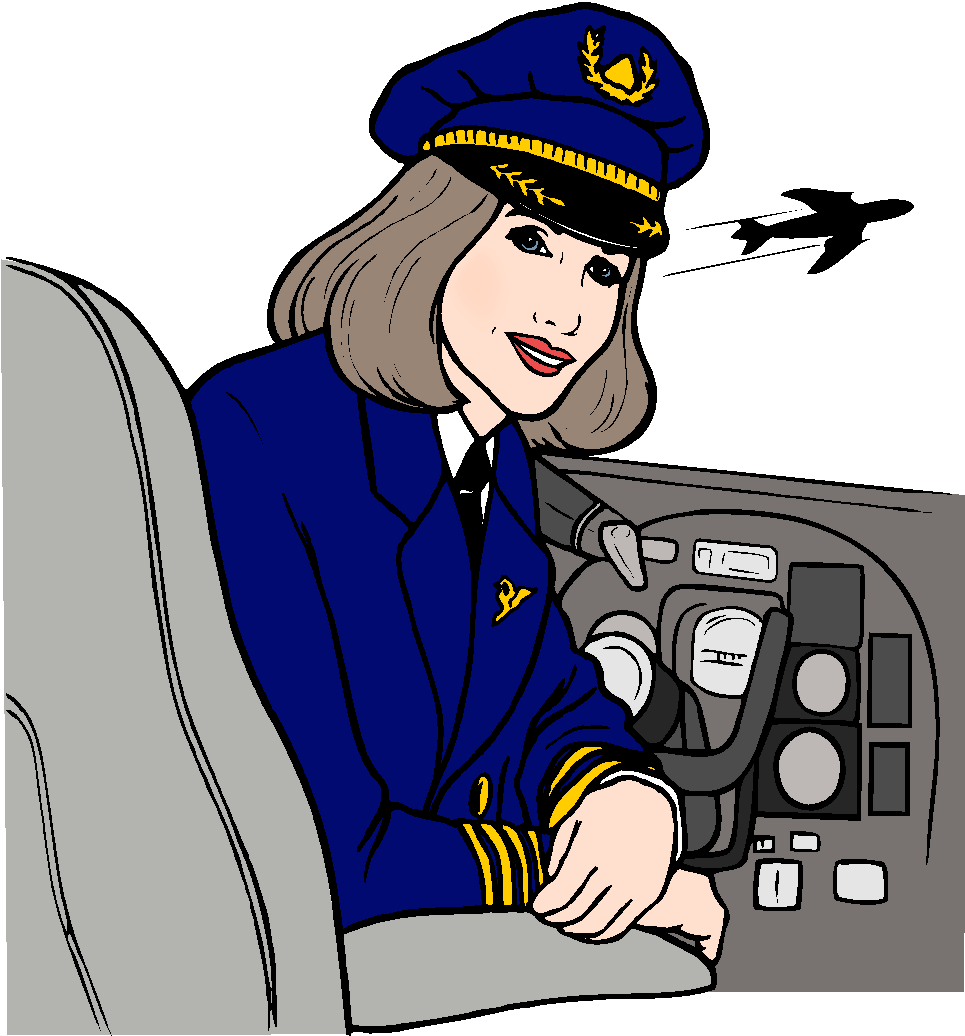 ACC
ACC
Trajectory Sharing
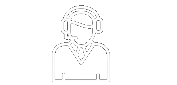 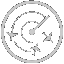 non critical CDM
FMS-EFB-FOC
Airline FOC
Network Manager